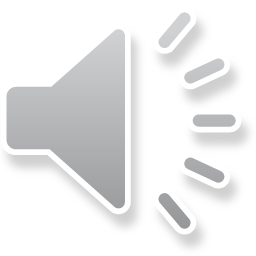 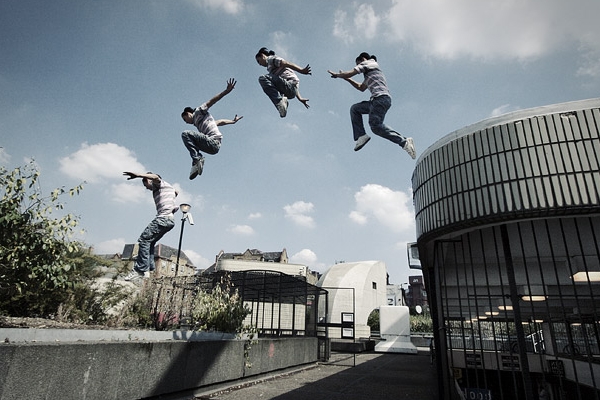 北京师范大学，英语必修三，U8L2,Extreme Sports
Song: Jump
Singer：Madonna
Editor: 孙莹 
单位：华南师范大学
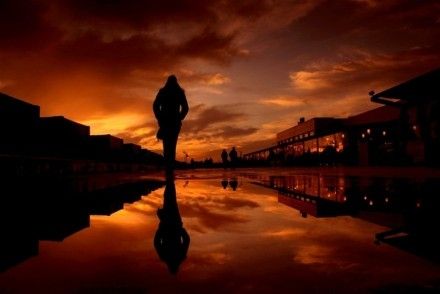 I haven't got much time to waste
It's time to make my way
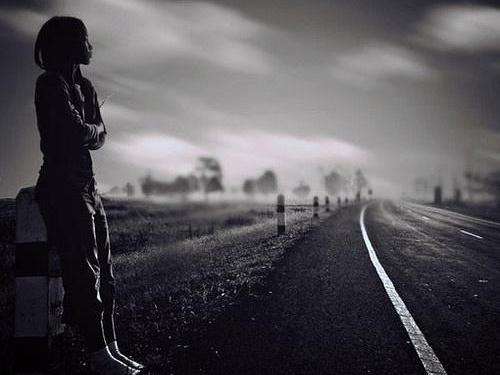 I'm not afraid I'll face
But I'm afraid to stay
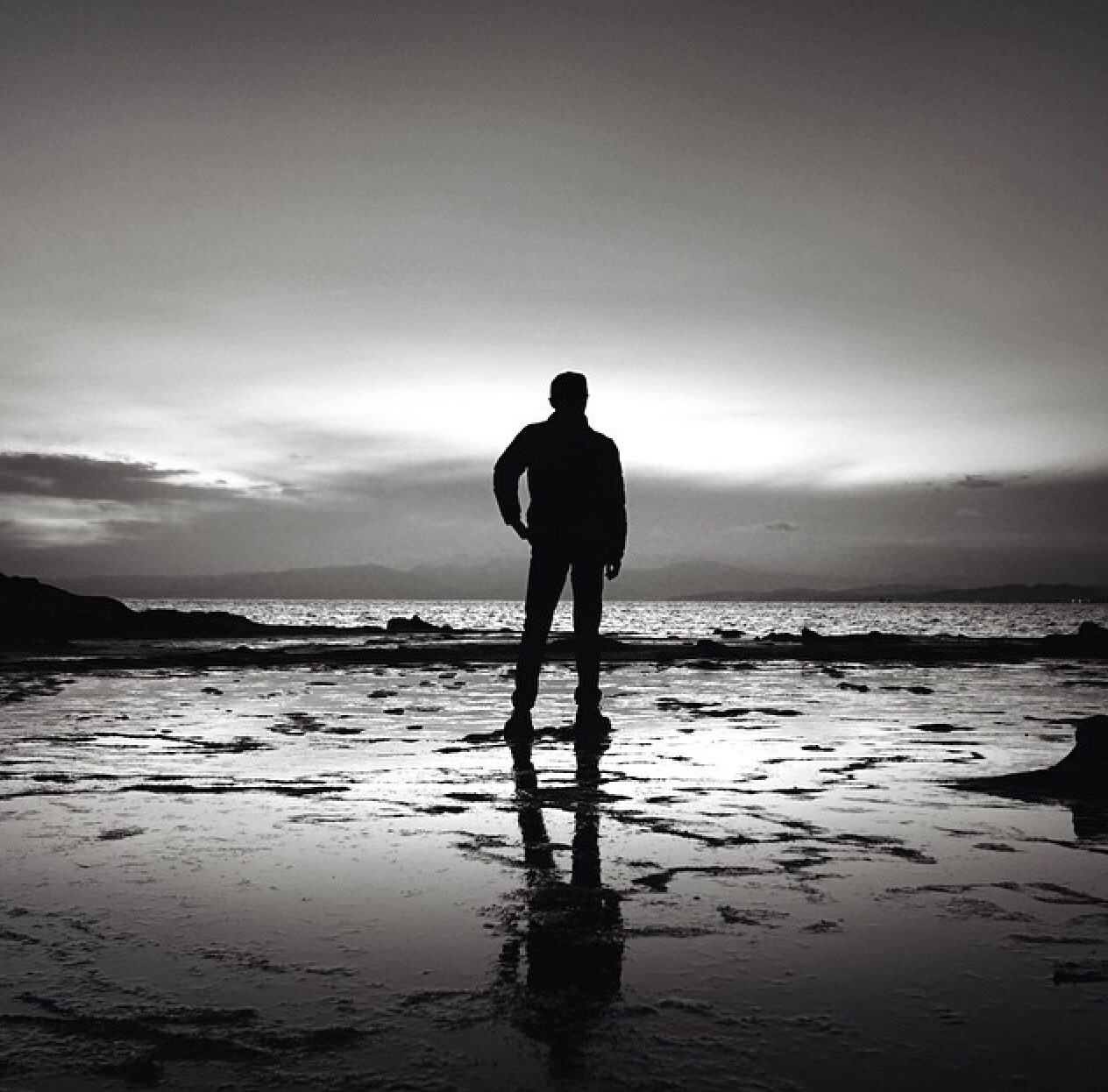 I'm going down my own road
And I can make it alone
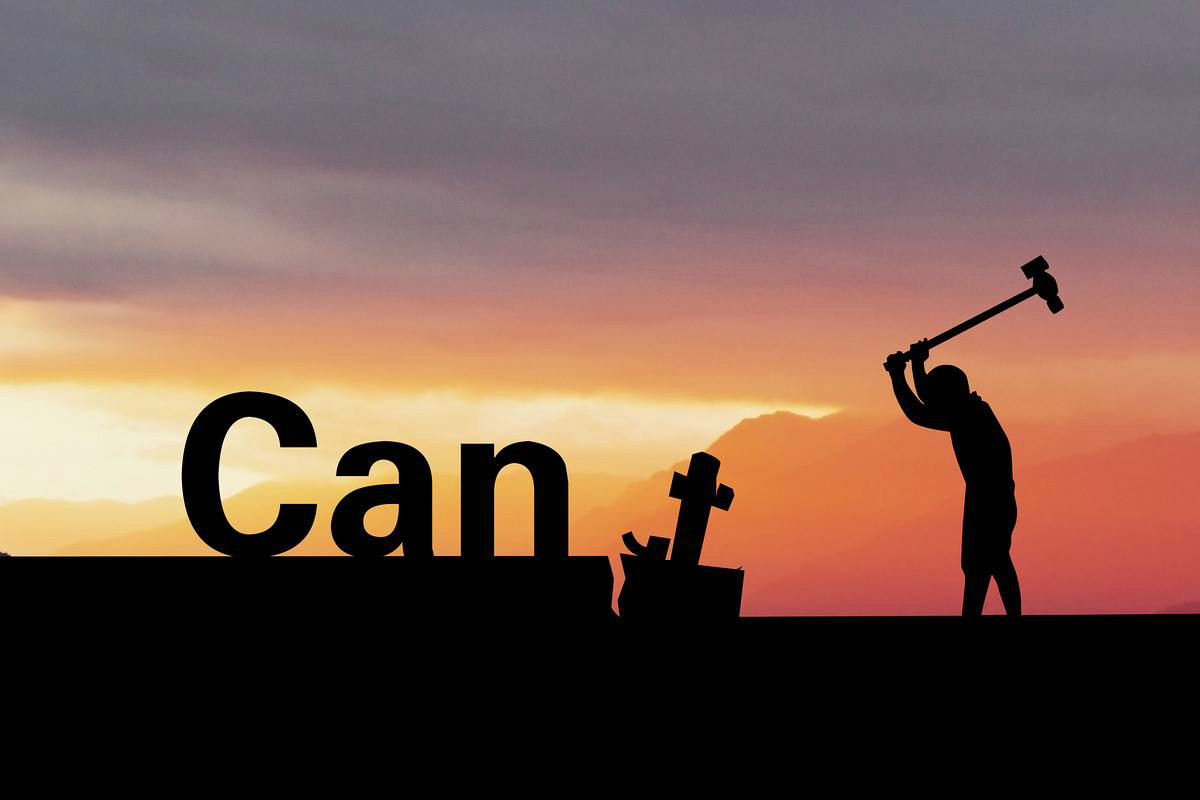 All work and no fighting
I'll find a place of my own
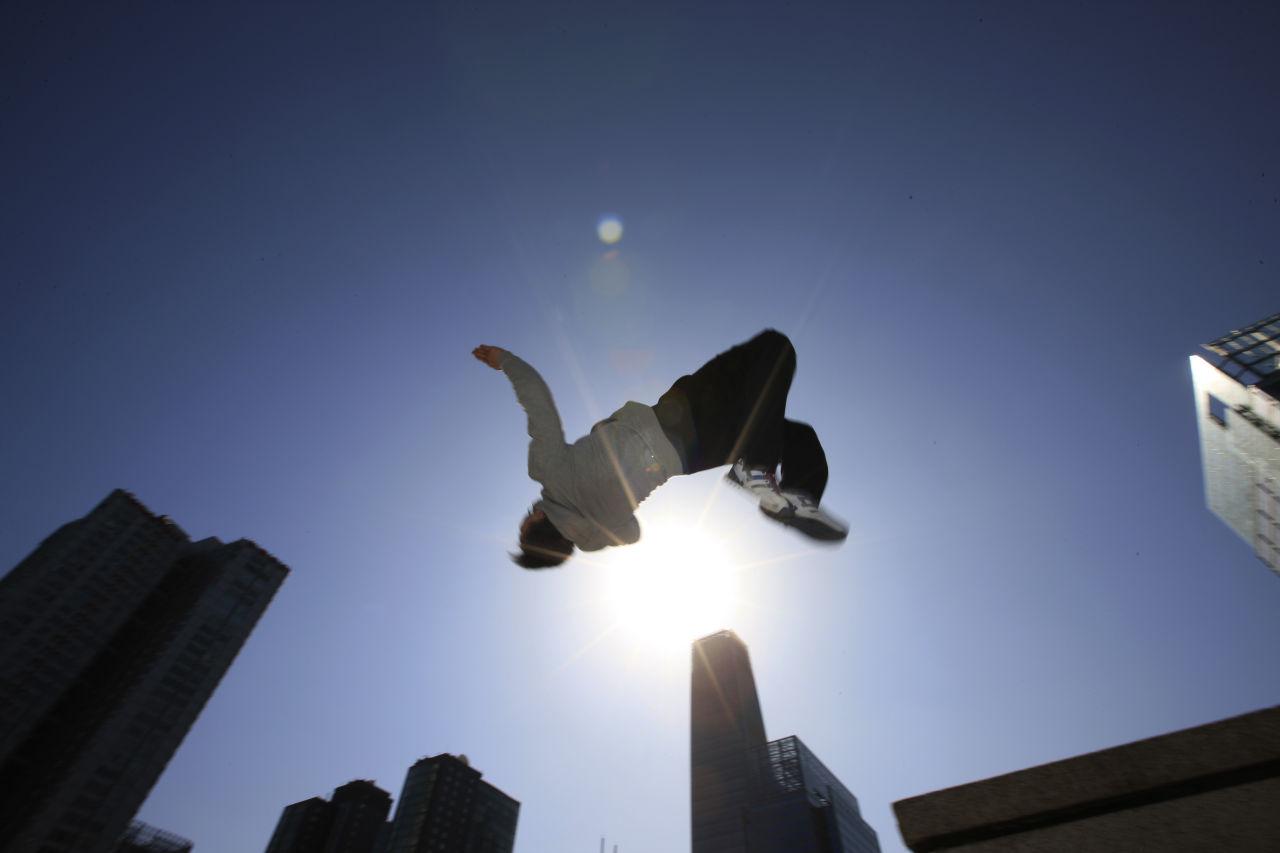 Are you ready to jump 
Get ready to jump
Don't ever look back' oh baby
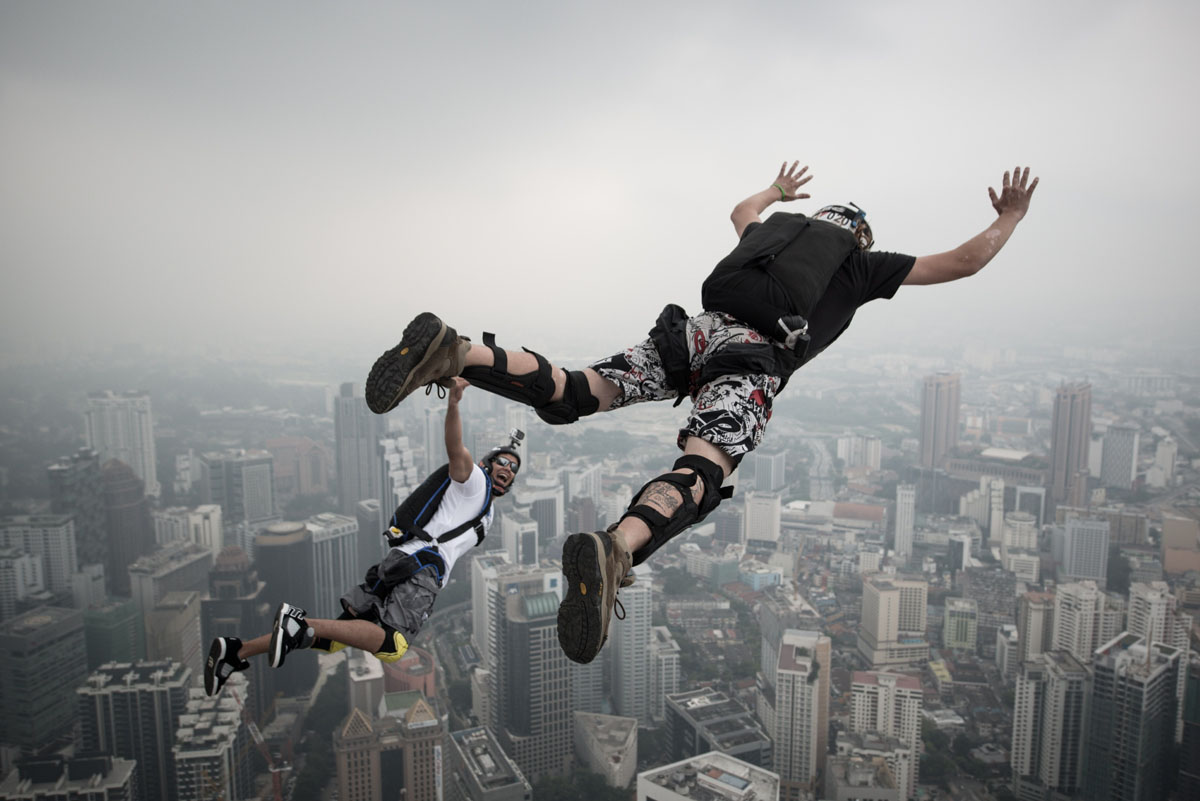 Yes' I'm ready to jump
Just take my hands
Get ready to jump
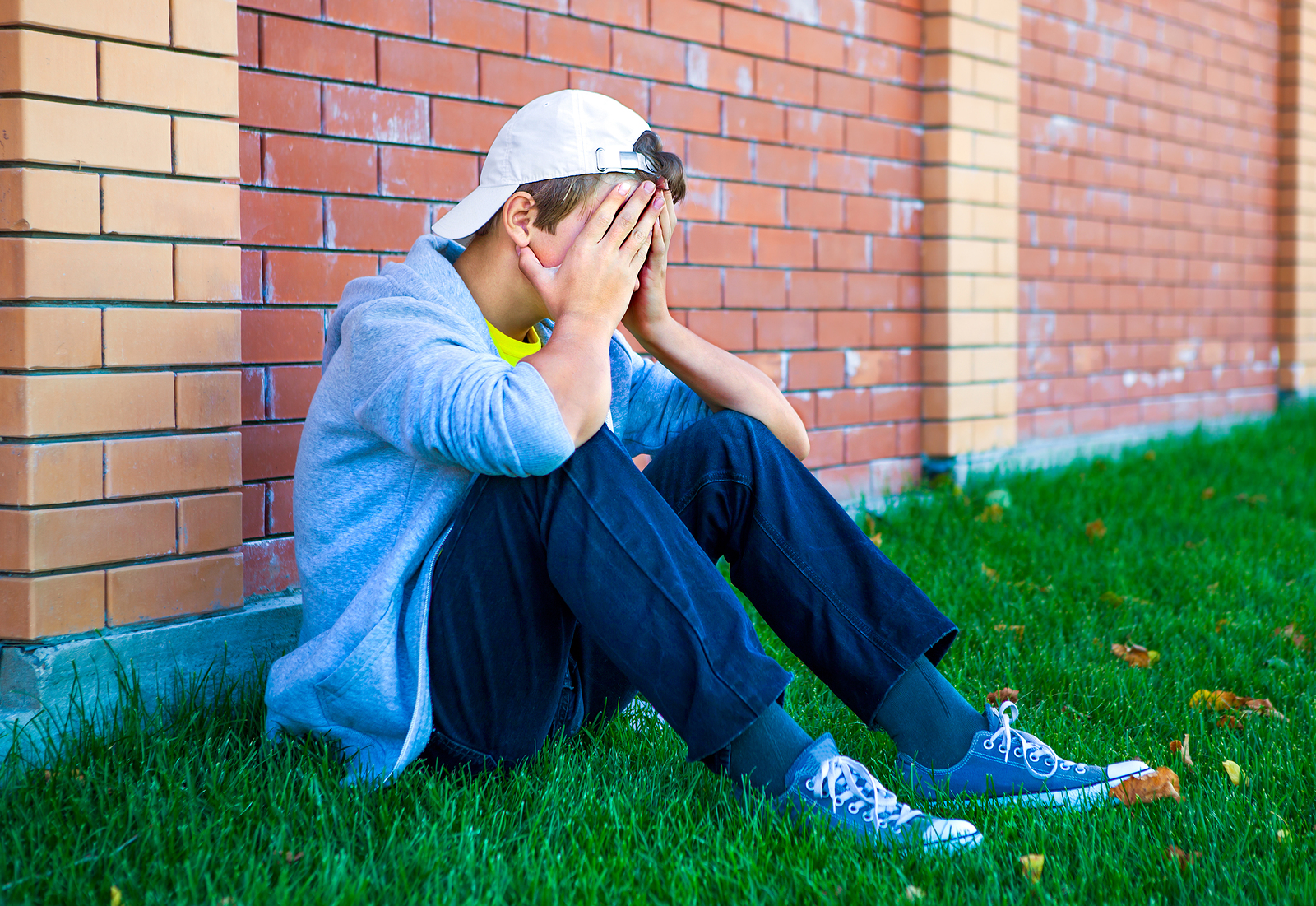 We learned our lesson from the start'
My sisters and me
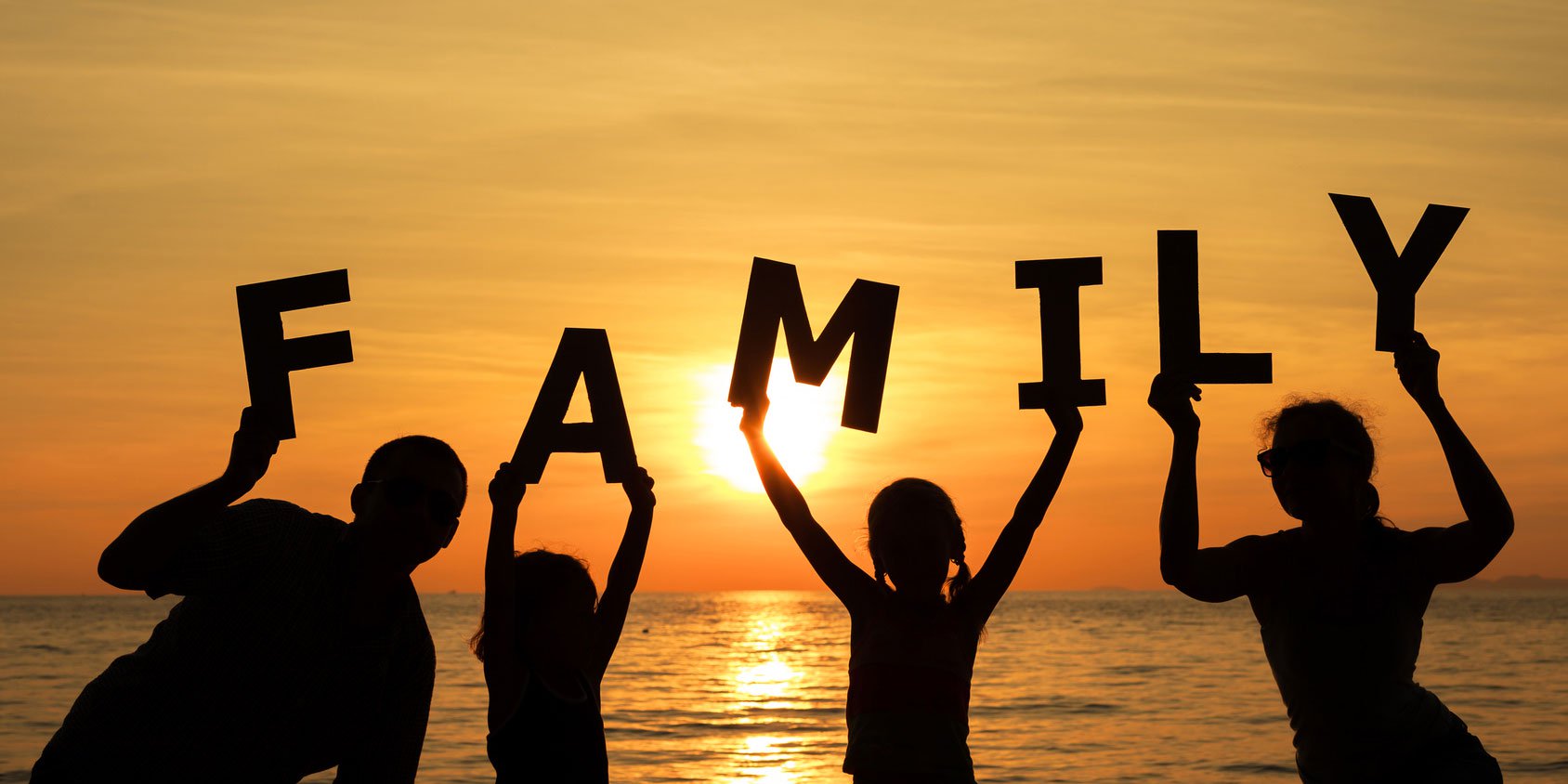 The only thing you can
Depend on is your family
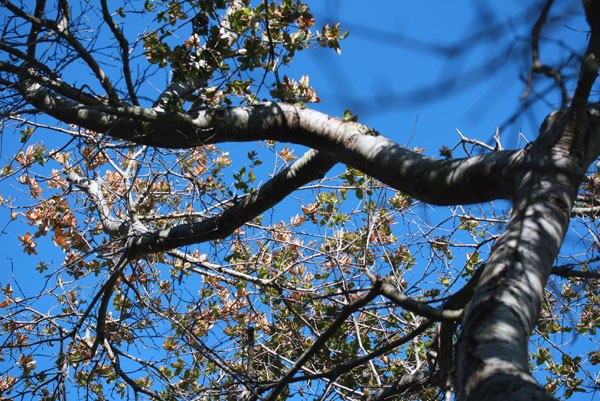 And life's gonna drop you down
Like the limbs of a tree
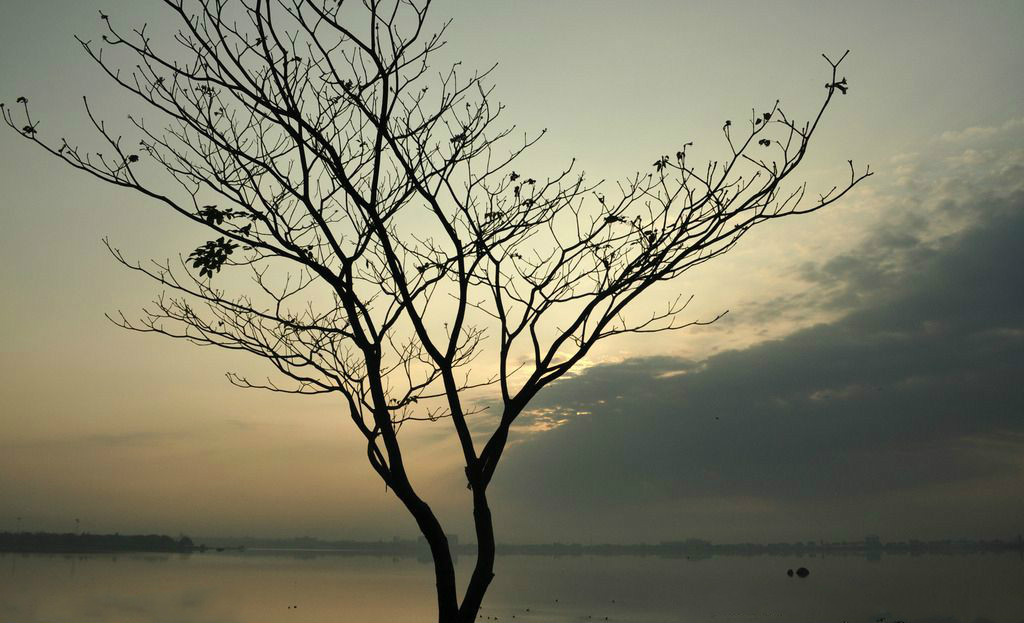 It sways and it swings and it bends
Until it makes you see
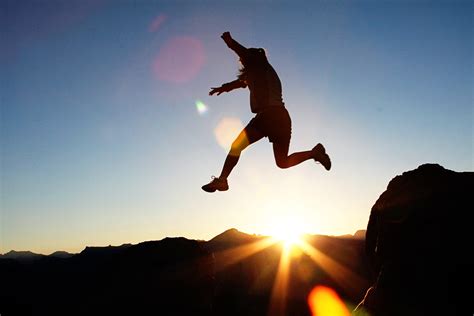 Are you ready to jump 
Get ready to jump
Don't ever look back' oh baby
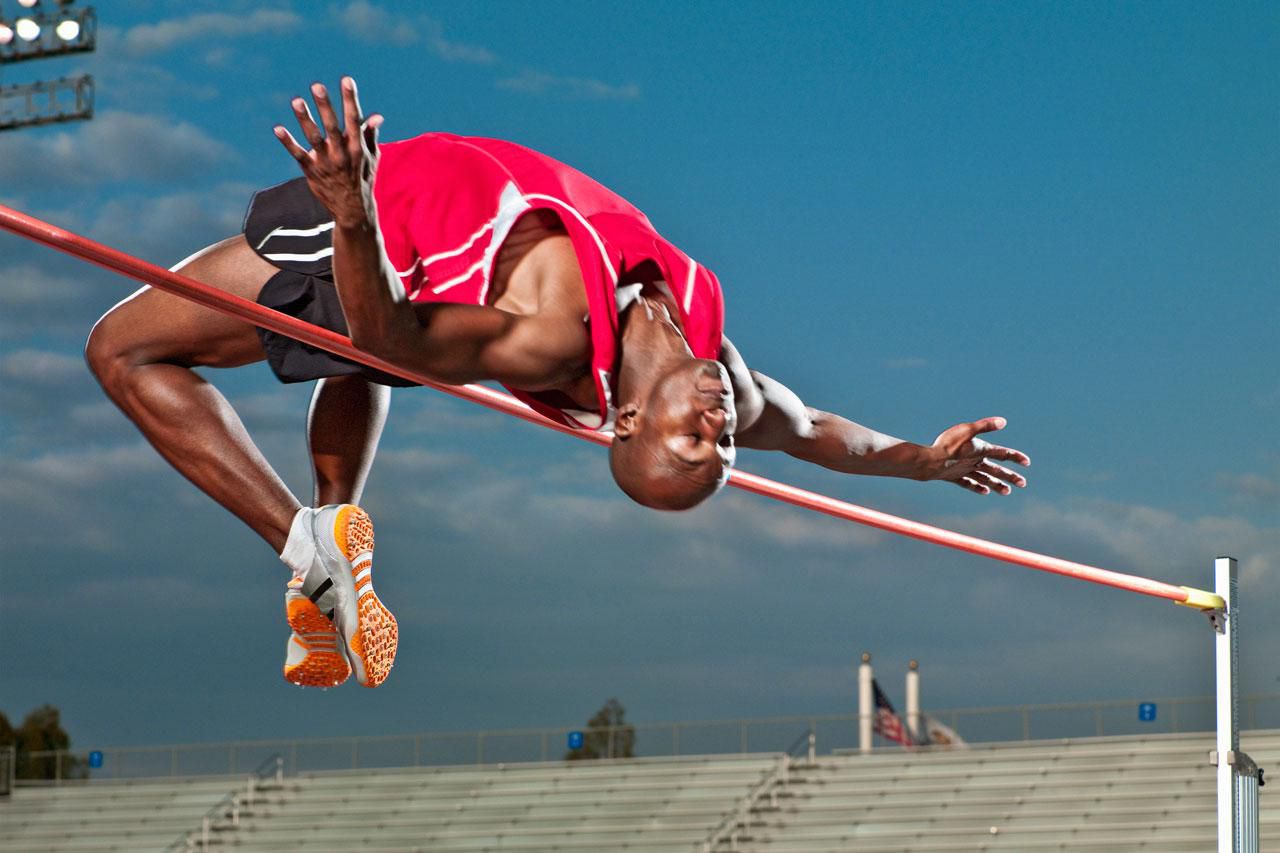 Yes' I'm ready to jump
Just take my hands
Get ready to' are you ready
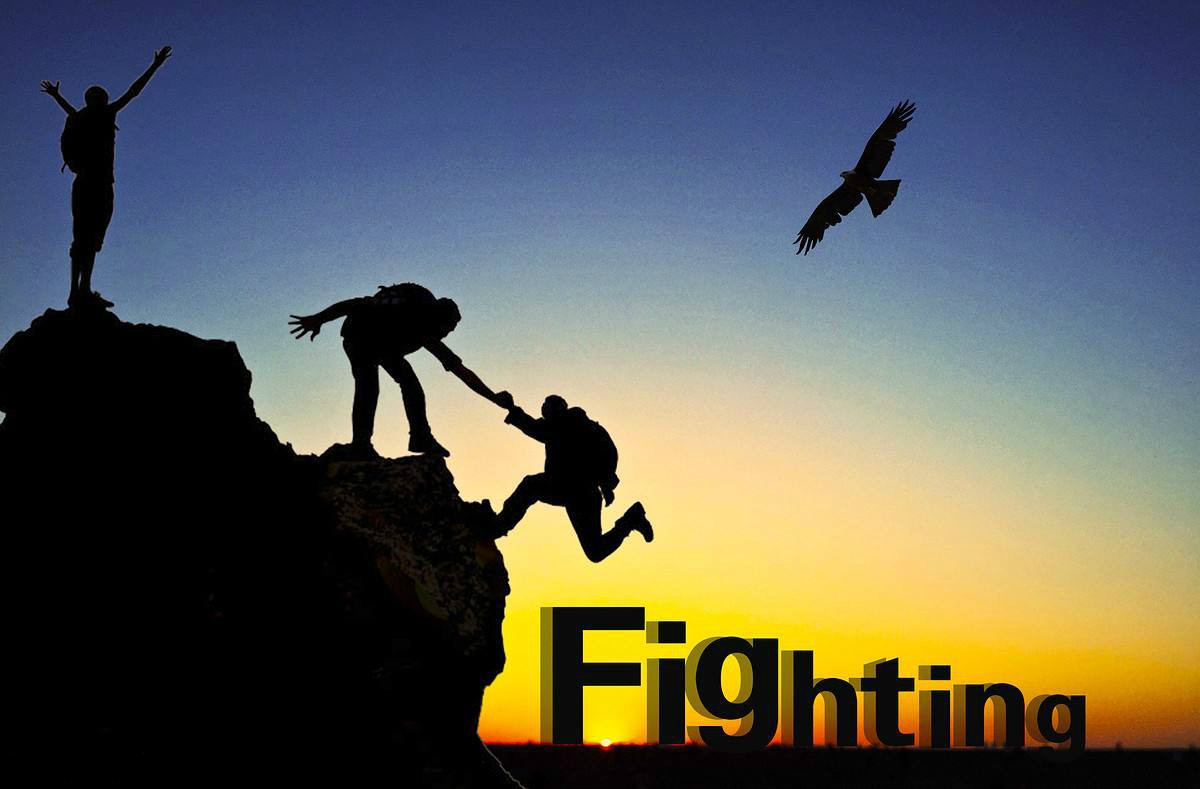 All work and no fighting'
I'll find a place of my own
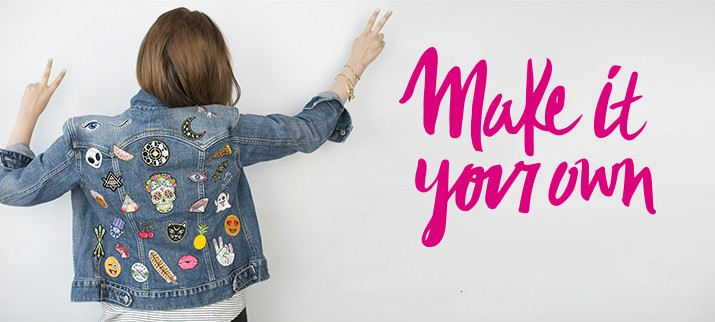 It sways and it swings and it bends
Until you make it your own
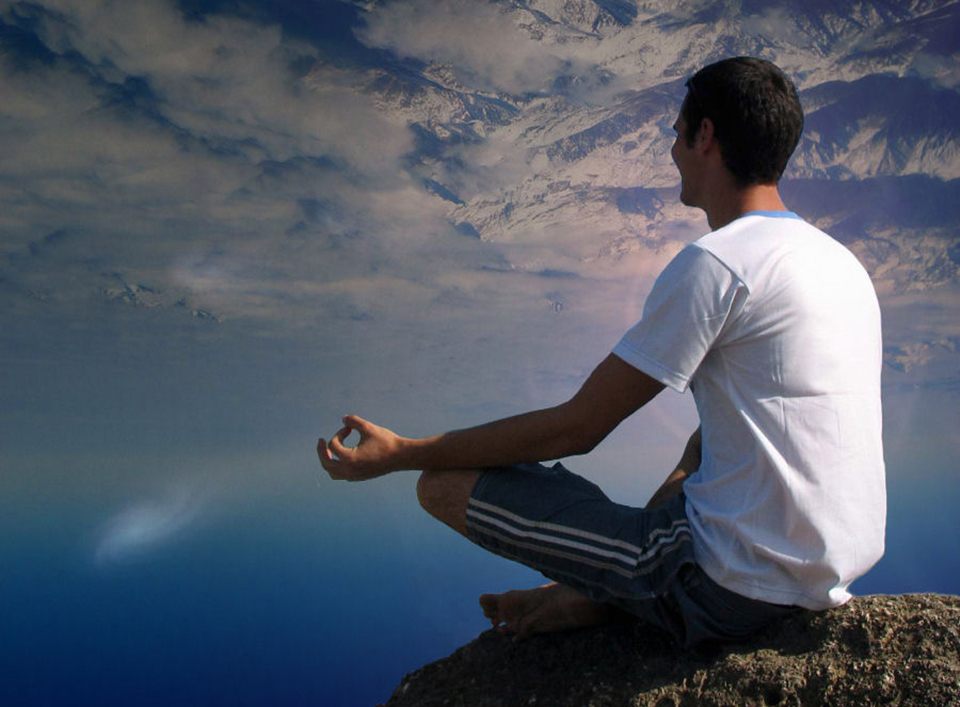 I can make alone
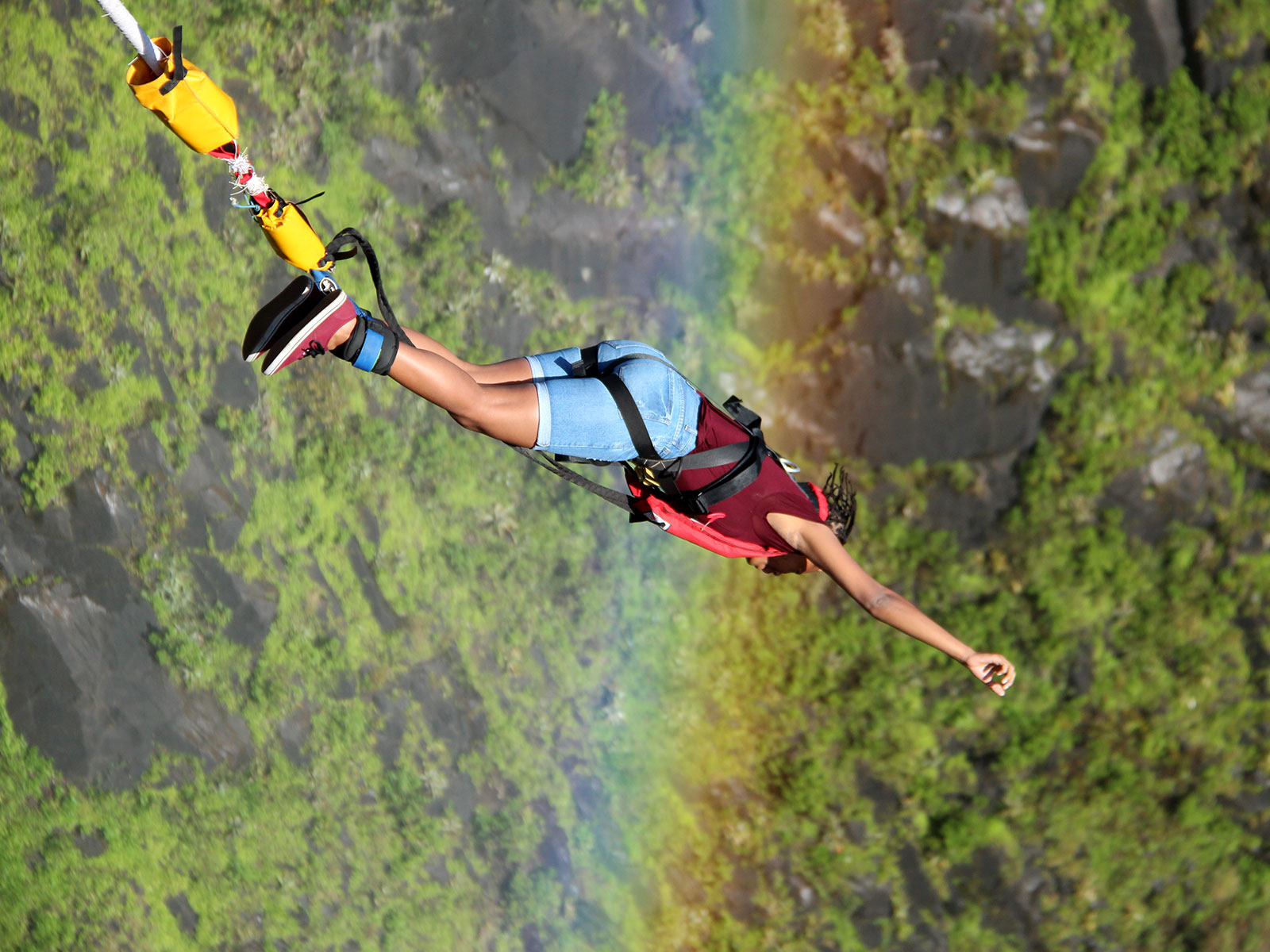 Are you ready to jump 
Get ready to jump
Don't ever look back' oh baby
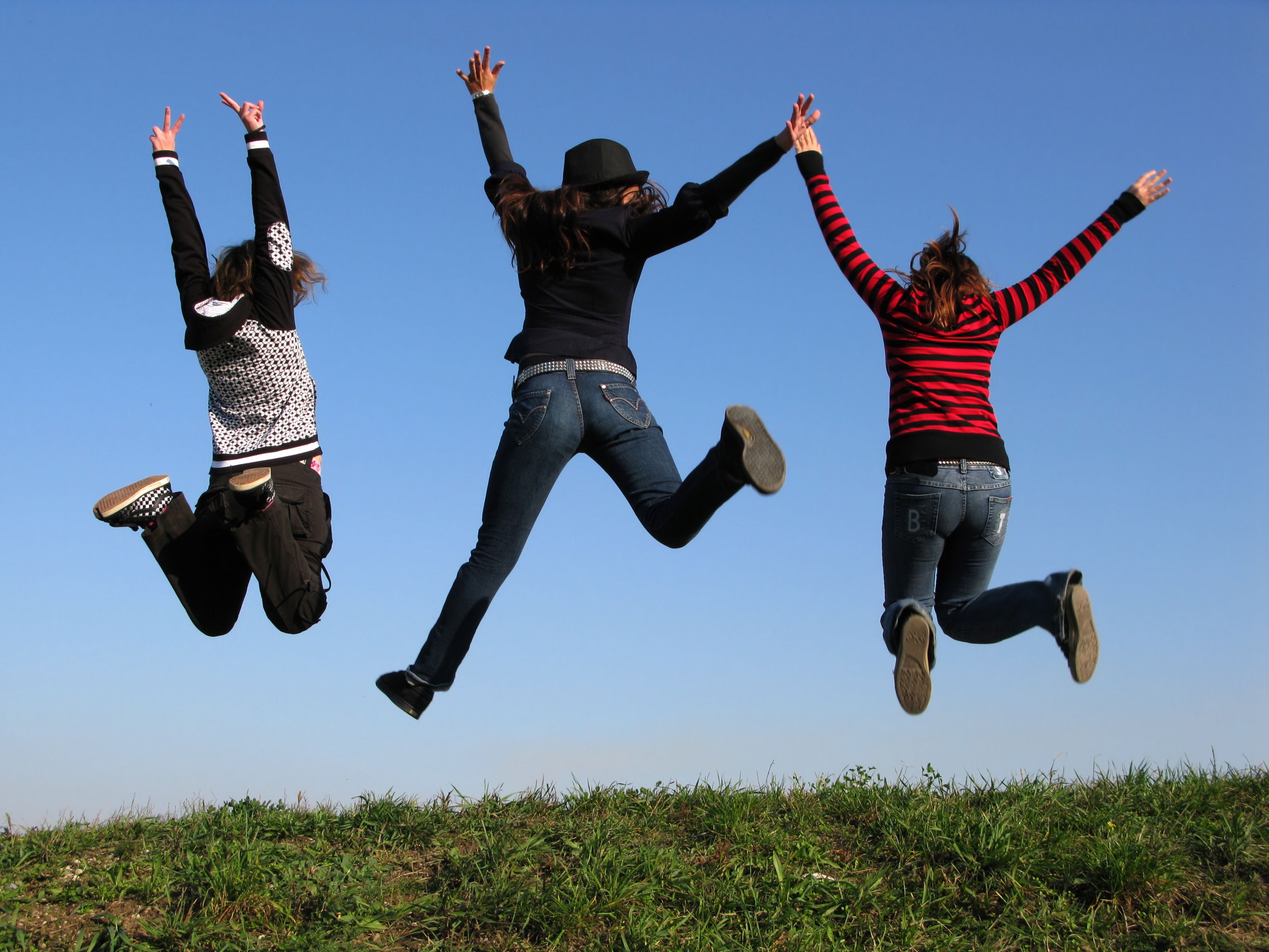 Yes' I'm ready to jump
Just take my hands
Get ready to jump
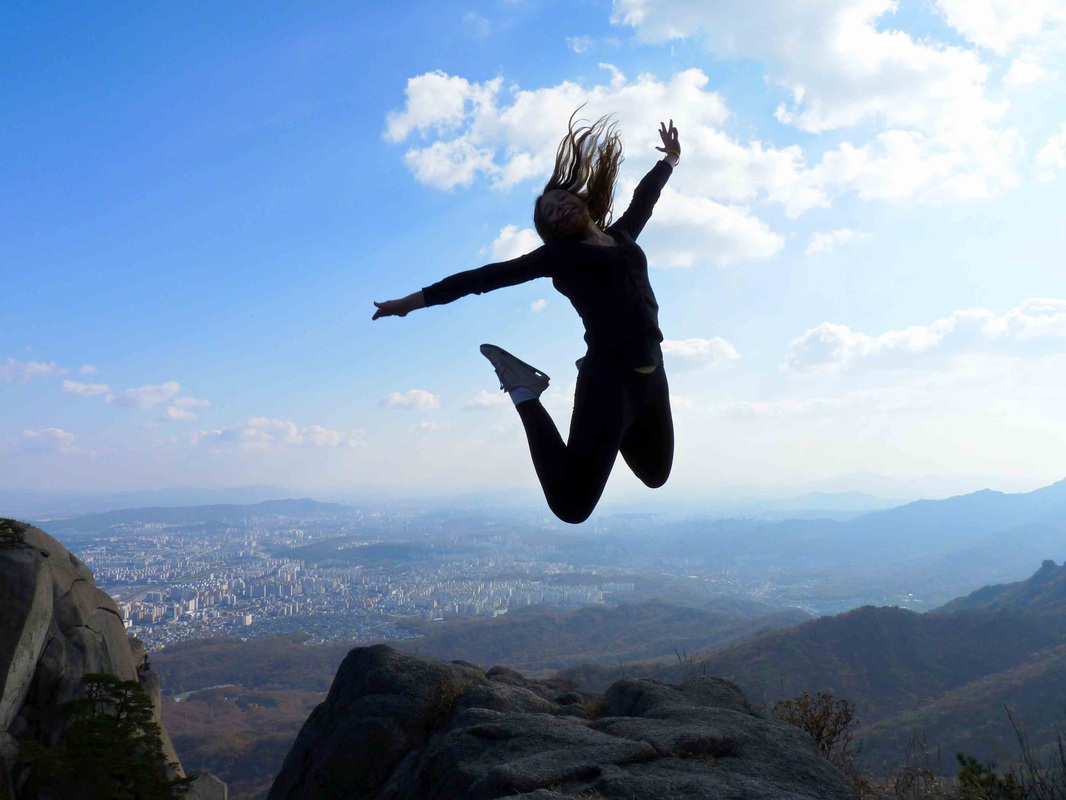 Are you ready to jump 
Get ready to jump
Don't ever look back' oh baby
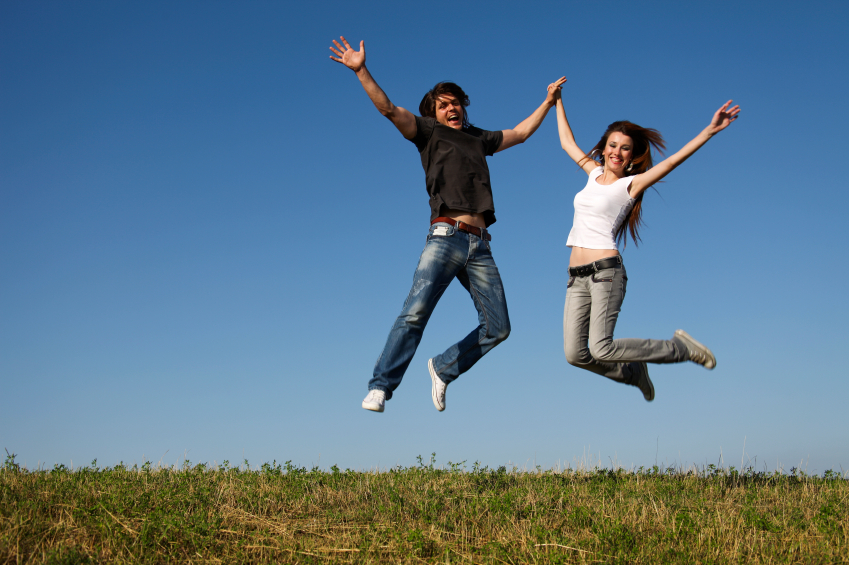 Yes' I'm ready to jump
Just take my hands
Get ready to' are you ready
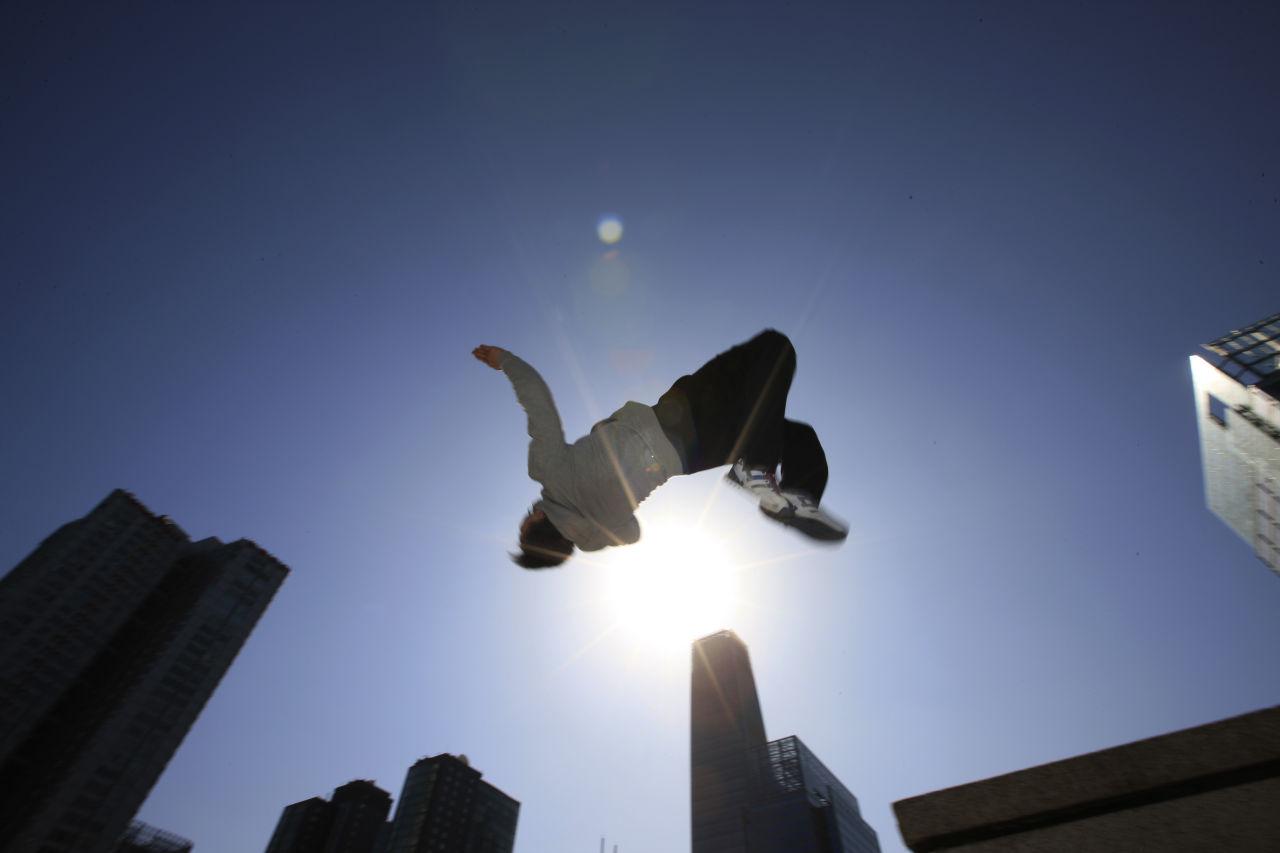 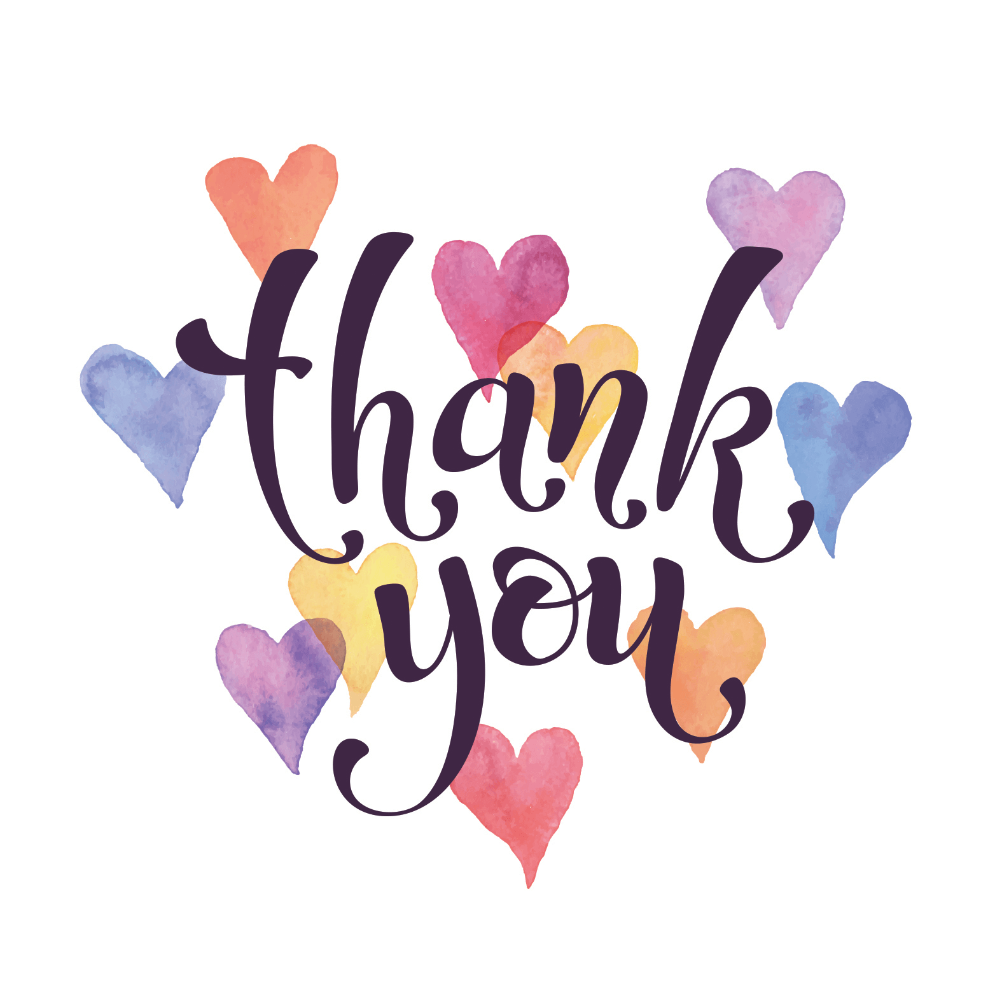